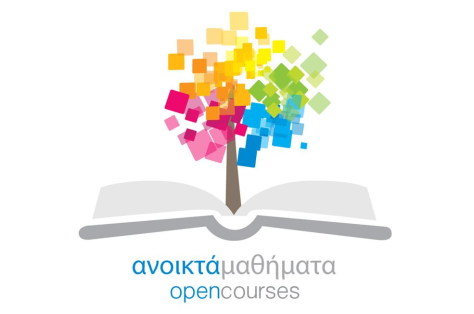 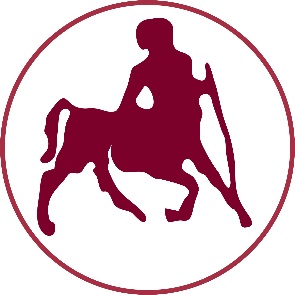 ΠΑΝΕΠΙΣΤΗΜΙΟ ΘΕΣΣΑΛΙΑΣ
Ειδική Φυσική Αγωγή
Ενότητα 3η: Τραυματισμοί Νωτιαίου Μυελού

Κοκαρίδας Δημήτρης
Τμήμα Επιστήμης Φυσικής Αγωγής και Αθλητισμού
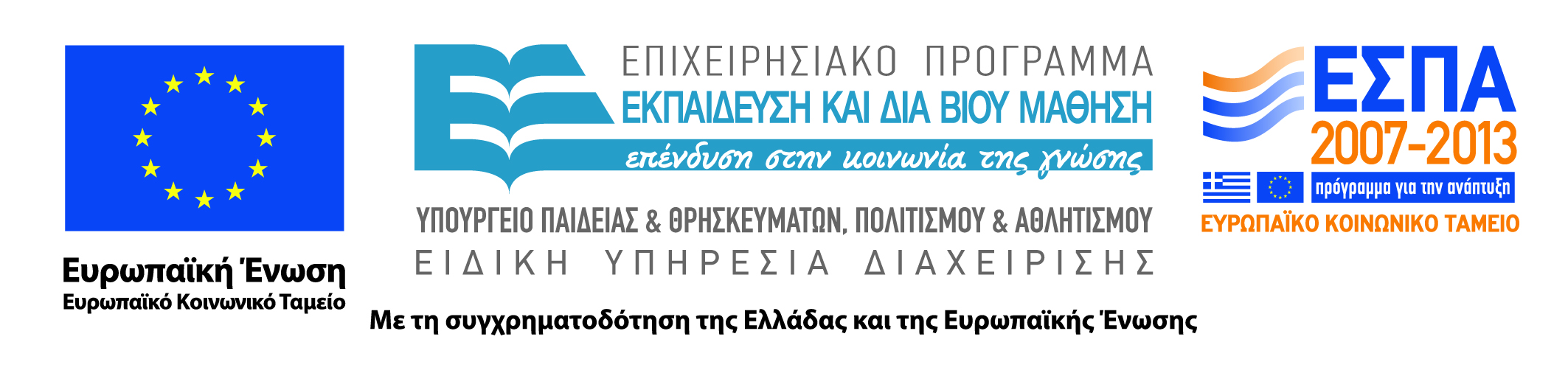 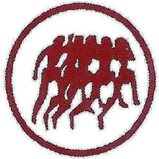 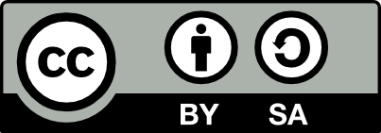 Άδειες Χρήσης
Το παρόν εκπαιδευτικό υλικό υπόκειται σε άδειες χρήσης Creative Commons. 
Για εκπαιδευτικό υλικό, όπως εικόνες, που υπόκειται σε άλλου τύπου άδειας χρήσης, η άδεια χρήσης αναφέρεται ρητώς.
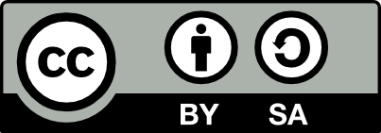 2
Χρηματοδότηση
Το παρόν εκπαιδευτικό υλικό έχει αναπτυχθεί στα πλαίσια του εκπαιδευτικού έργου του διδάσκοντα.
Το έργο «Ανοικτά Ακαδημαϊκά Μαθήματα Πανεπιστημίου Θεσσαλίας» έχει χρηματοδοτήσει μόνο τη αναδιαμόρφωση του εκπαιδευτικού υλικού. 
Το έργο υλοποιείται στο πλαίσιο του Επιχειρησιακού Προγράμματος «Εκπαίδευση και Δια Βίου Μάθηση» και συγχρηματοδοτείται από την Ευρωπαϊκή Ένωση (Ευρωπαϊκό Κοινωνικό Ταμείο) και από εθνικούς πόρους.
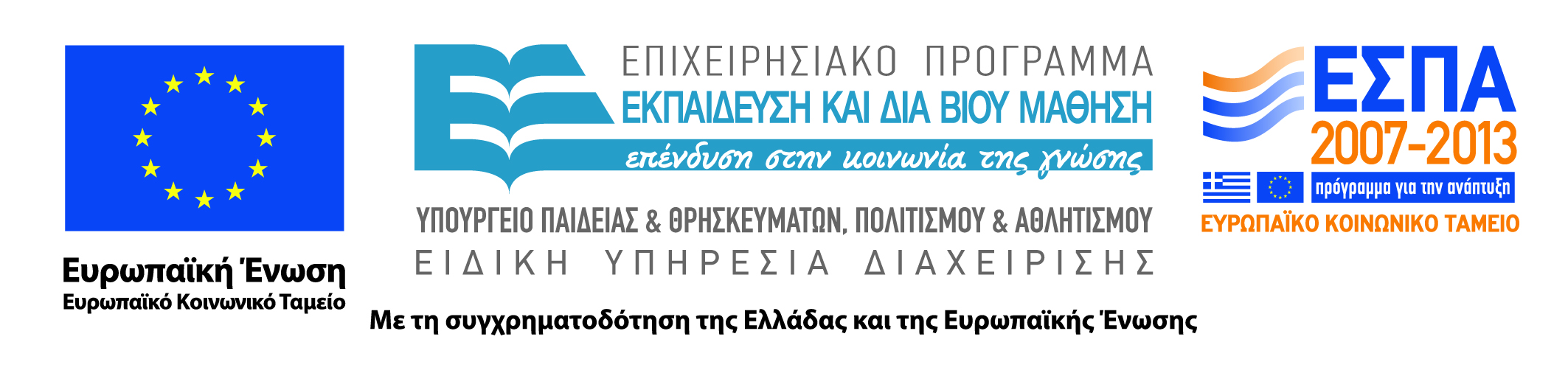 3
Σκοποί  ενότητας
Να παρουσιάσει τους τραυματισμούς νωτιαίου μυελού, τα αίτια , την σοβαρότητα και τα κοινά προβλήματα στην παράλυση,  τα κρίσιμα σημεία τραυματισμού σπονδυλικής στήλης για τη συμμετοχή στον αθλητισμό και τις αντίστοιχες προσαρμογές άσκησης.
4
Περιεχόμενα ενότητας
Νωτιαίος μυελός.
Αίτια και σοβαρότητα παράλυσης στους τραυματισμούς νωτιαίου μυελού.
Κρίσιμα σημεία βλάβης για την συμμετοχή στον αθλητισμό.
Προσαρμογές άσκησης.
5
Νωτιαίος Μυελός
Ο νωτιαίος μυελός είναι ένας εσωτερικός σωλήνας της σπονδυλικής στήλης μέσα στον οποίο διέρχονται νευρώνες, αποτελεί βασική μονάδα του κεντρικού νευρικού συστήματος ως συνέχεια του εγκεφάλου προς τα κάτω και έχει μήκος περίπου 51 εκατοστά.
Τα νεύρα που πηγάζουν από τον νωτιαίο μυελό και κατευθύνονται προς τα άλλα μέρη του σώματος, διαιρούνται μέσα στον σπονδυλικό σωλήνα σε δύο κλάδους, τους αισθητήριους νευρώνες και τους κινητήριους νευρώνες.
Νωτιαίος Μυελός
Ο νωτιαίος μυελός διαιρείται σε 30 ίσης λειτουργίας τμήματα που ονομάζονται μυελοτόμια (8 αυχενικά, 12 θωρακικά, 5 οσφυϊκά και 5 ιερά) και ελέγχουν τους ίδιους μύες σε κάθε άνθρωπο.
Τα  αυχενικά μυελοτόμια (C1-C8) ελέγχουν τους μύες των χεριών, του κορμού και των κάτω άκρων. 




Τα θωρακικά μυελοτόμια (T1-T12) ελέγχουν τους μύες του κορμού και των κάτω άκρων. 







Τα οσφυϊκά (L1-L5) και ιερά μυελοτόμια (S1-S5) ελέγχουν τους μύες των κάτω άκρων.
Αίτια
Οι πιο συνηθισμένες περιπτώσεις παράλυσης οφείλονται σε τραυματισμούς λόγω αυτοκινητιστικού ατυχήματος, πεσίματος ή ατυχήματος που συνδέεται με τα σπορ.
Επιπτώσεις
Μία βλάβη στο νωτιαίο μυελό προκαλεί παράλυση σπονδυλικής στήλης που περιλαμβάνει: 
Το κεντρικό νευρικό σύστημα (τον έλεγχο της κίνησης και των νεύρων).
Το αυτόνομο νευρικό σύστημα (τον έλεγχο βασικών λειτουργιών όπως η καρδιακή συχνότητα, η αρτηριακή πίεση, η θερμοκρασία του σώματος, ο έλεγχος της ουροδόχου κύστης και η σεξουαλική δραστηριότητα).
Σοβαρότητα Παράλυσης
Η σοβαρότητα της παράλυσης της σπονδυλικής στήλης και η έλλειψη αίσθησης εξαρτάται: 
Από το σημείο του τραυματισμού (πόσο ψηλά βρίσκεται στην σπονδυλική στήλη). Γενικά, όσο ψηλότερα εντοπίζεται η βλάβη τόσο μεγαλύτερη είναι η απώλεια λειτουργίας του σώματος. 
Από το ποσοστό των σπονδυλικών νεύρων που πλήττονται (πλήρης ή μερική παράλυση).
Μορφές Παράλυσης
Μία βλάβη στο νωτιαίο μυελό μπορεί να προκαλέσει:
Παραπληγία (παράλυση των κάτω άκρων και ενός τμήματος ή όλου του κορμού).
Τετραπληγία (αν εμπλέκονται και τα άνω άκρα σε οποιοδήποτε βαθμό), ανάλογα με το μυελοτόμιο που θίγεται και τις κινήσεις που διατηρούνται ή χάνονται.
Κρίσιμα σημεία βλάβης
Πλήρης παράλυση από το 5ο θωρακικό μυελοτόμιο (C5) και πάνω δεν επιτρέπει την ανεξάρτητη αναπνοή του ατόμου για συμμετοχή στα σπορ. 
Από τα 30 μυελοτόμια που υπάρχουν και μπορεί να πληγούν, τα 8 θεωρούνται κρίσιμα για τη συμμετοχή του ασκούμενου γιατί συνδέονται με ένα ή δύο κριτήρια που περιγράφουν το υψηλότερο επίπεδο λειτουργικότητάς του. Τα κρίσιμα σημεία βλάβης που ένας καθηγητής φυσικής αγωγής οφείλει να γνωρίζει, είναι:
Αποκατάσταση Ατόμου
Συντηρητική και χειρουργική αντιμετώπιση της βλάβης.
Αποκατάσταση κατά το δυνατό της μυϊκής ισχύος, της κινητικότητας των αρθρώσεων και της διατήρησης της λειτουργικής ανεξαρτησίας του ατόμου με τη συνεργασία πολλών ειδικοτήτων (π.χ. ιατρών, φυσιοθεραπευτών, ψυχολόγων και καθηγητών φυσικής αγωγής) και τη συμμετοχή του ατόμου σε προγράμματα άσκησης.
Αρχές Άσκησης
Ανάπτυξη όλων των επιμέρους ‘στοιχείων’ που συνθέτουν τη γενικότερη φυσική και κινητική κατάσταση του ασκούμενου με τραυματισμό νωτιαίου μυελού.
Βελτίωση της μυϊκής δύναμης, της αντοχής και της ευλυγισίας λαμβάνοντας πάντοτε υπόψη τις αντίστοιχες προσαρμογές που υπαγορεύονται τόσο τη φύση της αναπηρίας όσο και από τις ιδιαίτερες ανάγκες του ασκούμενου.
Αποφυγή Τραυματισμών - Ασφάλεια
Έλεγχος του σώματος του ασκούμενου για τυχόν τραυματισμούς και μώλωπες πριν και μετά το τέλος της άσκησης.
Αποφυγή έκθεσης του ασκούμενου σε ακραίες περιβαλλοντικές συνθήκες. 
Έμφαση στην ελαφριά ένδυση των αθλητών, στο δροσερό περιβάλλον άσκησης και στη συχνή κατανάλωση νερού.
Αποφυγή Τραυματισμών - Ασφάλεια
Ιδιαίτερη προσοχή για την εκδήλωση συμπτωμάτων (όπως υπερβολική εφίδρωση, υπέρταση)  που επιβάλλουν τη διακοπή της άσκησης και την απομάκρυνση της αιτίας (π.χ. στενά ρούχα)  που προκάλεσε τα συμπτώματα.
Υπενθύμιση στον ασκούμενο να αδειάζει την ουροδόχο κύστη του πριν από την άσκηση για την αποφυγή εκδήλωσης των παραπάνω συμπτωμάτων.
Αποφυγή Τραυματισμών - Ασφάλεια
Βεβαίωση απουσίας των ανεπιθύμητων συμπτωμάτων με σχετική ερώτηση προς τον ασκούμενο και τακτική μέτρηση της πίεσής του.
Κατάλληλη λήψη υγρών και χρησιμοποίηση ελαστικών καλτσών από τον ασκούμενο για την αντιμετώπιση  πιθανής μειωμένης αρτηριακής πίεσης.
Αποφυγή Τραυματισμών - Ασφάλεια
Χρήση ταλκ και χρησιμοποίηση γαντιών κατά τη διάρκεια της προπόνησης και του αγώνα για την αποφυγή ξυσιμάτων, πληγών ή φυσαλίδων στο άκρο χέρι.
Παροδική αποχή από την άσκηση και χορήγηση αντιφλεγμονωδών φαρμάκων με συνταγή ιατρού σε περίπτωση εκδήλωσης του συνδρόμου του καρπιαίου σωλήνα.
Βελτίωση Αερόβιας Ικανότητας
Αερόβιες ασκήσεις σε χειροκίνητο ποδήλατο, μηχανήματα κωπηλατικής ή κάνοντας στροφές με το αμαξίδιο γύρω από το γήπεδο.
Εναλλαγή ασκήσεων δύναμης σε πολυόργανο με αερόβιες ασκήσεις σε χειροκίνητο ποδήλατο.
Ένταση προπόνησης μέτρια προς έντονη (στους 13-15 βαθμούς της κλίμακας Borg).
Βελτίωση Αερόβιας Ικανότητας
Διάρκεια ασκήσεων από 20΄ έως 60΄.
Συχνότητα προπόνησης 3 με 4 φορές την εβδομάδα.
Συνδυασμός συστηματικής προπόνησης με σωστή διατροφή για την αποφυγή παχυσαρκίας και οστεοπόρωσης.
Αύξηση Μυϊκής Δύναμης
Απλές ασκήσεις προοδευτικής αύξησης του βάρους με λίγες ή καθόλου προσαρμογές.
Χρησιμοποίηση πολυόργανου, ελευθέρων βαρών και ιατρικής μπάλας.
Αποφυγή άρσης μεγάλου βάρους πολύ σύντομα.
Αύξηση Μυϊκής Δύναμης
Έμφαση στην ανάπτυξη της δύναμης των μυών την ωμικής ζώνης και των δικεφάλων και τρικεφάλων μυών του βραχίονα που συμβάλλουν στην προώθηση του αμαξιδίου.
Ανάπτυξη της δύναμης των ραχιαίων μυών και ιδιαίτερα του τραπεζοειδούς μυός και του πλατύ ραχιαίου για την αποφυγή ασυμμετρίας με τους εμπρόσθιους μύες.
Αύξηση Μυϊκής Δύναμης
Αποφυγή ανάπτυξης ‘ανισορροπίας’ δύναμης μεταξύ συναγωνιστών και ανταγωνιστών μυών όταν οι ανταγωνιστές μύες έχουν προσβληθεί.
Άρση του βάρους και εκτέλεση κάθε άσκησης σε όλο το εύρος κίνησης του ασκούμενου.
Αύξηση Μυϊκής Δύναμης
Εκτέλεση 2-3 σετ των 10-12 επαναλήψεων στο 50-75% της μέγιστης επιβάρυνσης που μπορεί να δεχθεί ο ασκούμενος σε κάθε άσκηση.
Έμφαση στη σωστή στάση και  μηχανική του σώματος σε κάθε άσκηση.
Ανάπτυξη Ευλυγισίας
Ασκήσεις παθητικής διάτασης σε χαμηλή ένταση.
Βελτίωση του εύρους κίνησης των μυών της ωμικής ζώνης, του θώρακα, του ισχίου και του καρπού που συμβάλλουν στην προώθηση του αμαξιδίου. 
Διατάσεις σε όλο το εύρος κίνησης με τη βοήθεια συνασκούμενου και τον ασκούμενο να ξαπλώνει σε επίπεδη επιφάνεια.
Βελτίωση Ισορροπίας
Ασκήσεις σλάλομ και αλλαγών κατεύθυνσης με το αμαξίδιο.
Εκμάθηση της ισορροπίας του κορμού με ασκήσεις που προϋποθέτουν  την  παραμονή του ασκούμενου στην καθιστή θέση χωρίς στήριξη της πλάτης του.
Καλλιέργεια της ικανότητας της στατικής ισορροπίας με τον ασκούμενο να στηρίζεται με τα χέρια του σε παράλληλες μπάρες για να διατηρηθεί στην όρθια θέση.
Βιβλιογραφία
Κοκαρίδας, Δ. (2010). Άσκηση και αναπηρία: εξατομίκευση, προσαρμογές και προοπτικές ένταξης. Θεσσαλονίκη: Εκδόσεις Χριστοδουλίδη. 
Κοκαρίδας, Δ., & Πέρκος, Σ. (2005). Η καλαθοσφαίριση με αμαξίδιο. Θεσσαλονίκη: Εκδόσεις Χριστοδουλίδη. 
Shephard, R.J.  (1990).  Fitness in special populations.  Champaign, IL: Human Kinetics.
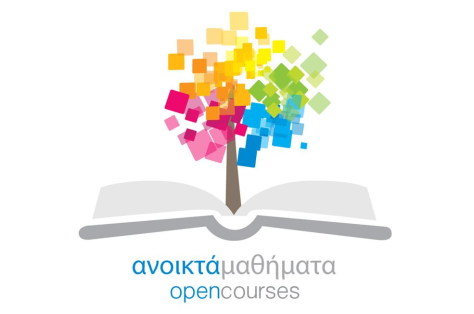 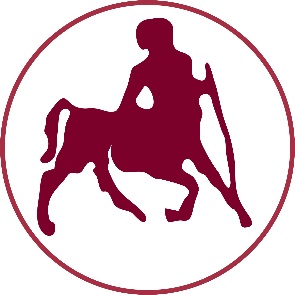 ΠΑΝΕΠΙΣΤΗΜΙΟ ΘΕΣΣΑΛΙΑΣ
Τέλος Ενότητας
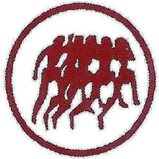 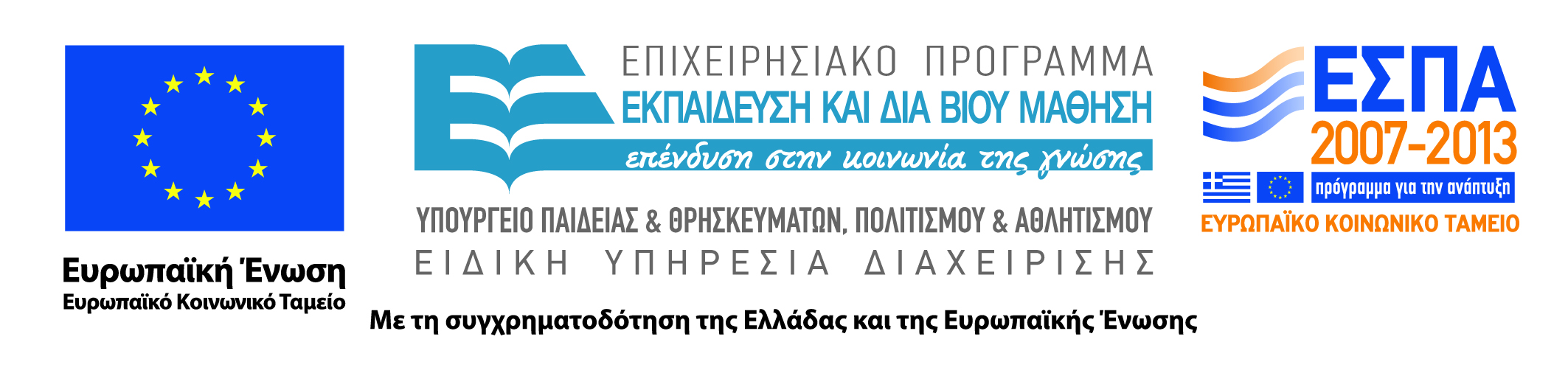 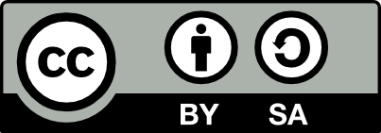